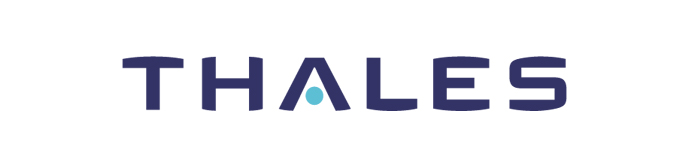 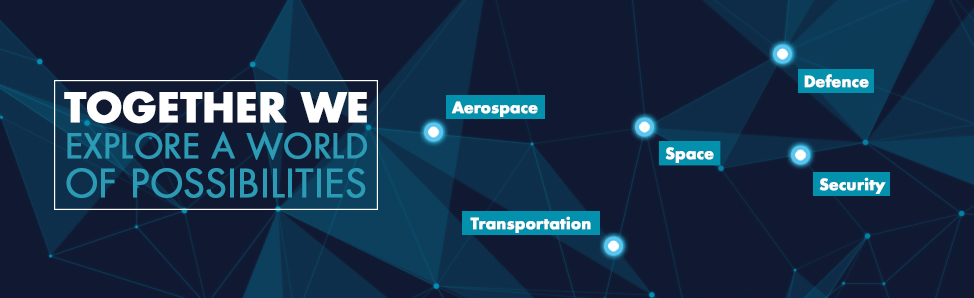 Thales jest firmą, która odpowiada na potrzeby klientów z całego świata oczekujących innowacyjnych rozwiązań, podnoszących poziom życia i bezpieczeństwo. Dzięki niezwykłemu połączeniu kompetencji, talentu i różnorodności kulturowej, specjaliści i naukowcy grupy Thales są w stanie zaprojektować oraz zrealizować nawet najbardziej wymagające technologicznie rozwiązania. Projekty Thales, które wprowadzają technologie przyszłości, są wszędzie tam, gdzie trzeba działać szybciej, sprawniej i wydajniej. Klienci grupy Thales mogą korzystać z zaawansowanych rozwiązań i podejmować trafne decyzje w kluczowych sprawach. Innowacyjne rozwiązania Thales można znaleźć w przestrzeni kosmicznej, w oceanach i na morzach, w powietrzu i na lądzie oraz w cyberprzestrzeni.  W 2018 roku Thales wygenerował przychód w wysokości 19,0 miliardów euro, zatrudniając 80 000 pracowników w 68 krajach.
Aktualnie Thales Polska sp. z o.o. poszukuje osoby do pracy na stanowisku:

Staż 
Miejsce pracy: Poznań
ZAKRES OBOWIĄZKÓW:
Pomoc przy prowadzeniu administracji szkoleń pracowniczych oraz szkoleń personelu klienta,
Pomoc w przygotowaniu dokumentacji i materiałów szkoleniowych i logistyce dostarczania materiałów na miejsce szkolenia,
Wprowadzanie szkoleń do bazy w systemie informatycznym,
Archiwizacja dokumentacji szkoleń produktowych,
Obsługa korespondencji i przesyłek kurierskich,

Wymagania:
 Dobra znajomość obsługi komputera i pakietu Ms Office,
 Sumienność, dokładność i odpowiedzialność,
 Komunikatywność, energia, pozytywne nastawienie,
  Znajomość języka angielskiego mile widziana,

Firma oferuje:
Zatrudnienie w niepełnym wymiarze czasu pracy
Praca w standardowych godzinach pracy biura (poniedziałek-piątek) 
Zdobycie doświadczenia i praktycznych umiejętności
Możliwość rozwoju kompetencji zawodowych
Praca w zgranym dynamicznym zespole i miłej atmosferze

Osoby zainteresowane ofertą prosimy o przesyłanie CV klikając przycisk APLIKUJ.
Prosimy o dołączenie do dokumentów rekrutacyjnych poniższej klauzuli zgody, w przypadku uczestnictwa wyłącznie w obecnej rekrutacji, przeprowadzanej przez Spółkę:
Wyrażam zgodę na przetwarzanie moich danych osobowych umieszczonych w moich dokumentach aplikacyjnych ponad wymagane Kodeksem pracy dla potrzeb niezbędnych do realizacji procesu tej rekrutacji (zgodnie z ustawą z dnia 10 maja 2018 roku o ochronie danych osobowych (Dz. U. z 2018, poz. 1000) oraz zgodnie z Rozporządzeniem Parlamentu Europejskiego i Rady (UE) 2016/679 z dnia 27 kwietnia 2016 r. w sprawie ochrony osób fizycznych w związku z przetwarzaniem danych osobowych i w sprawie swobodnego przepływu takich danych oraz uchylenia dyrektywy 95/46/WE (RODO)).
Informujemy, że skontaktujemy się jedynie z wybranymi osobami.
www.thalesgroup.com